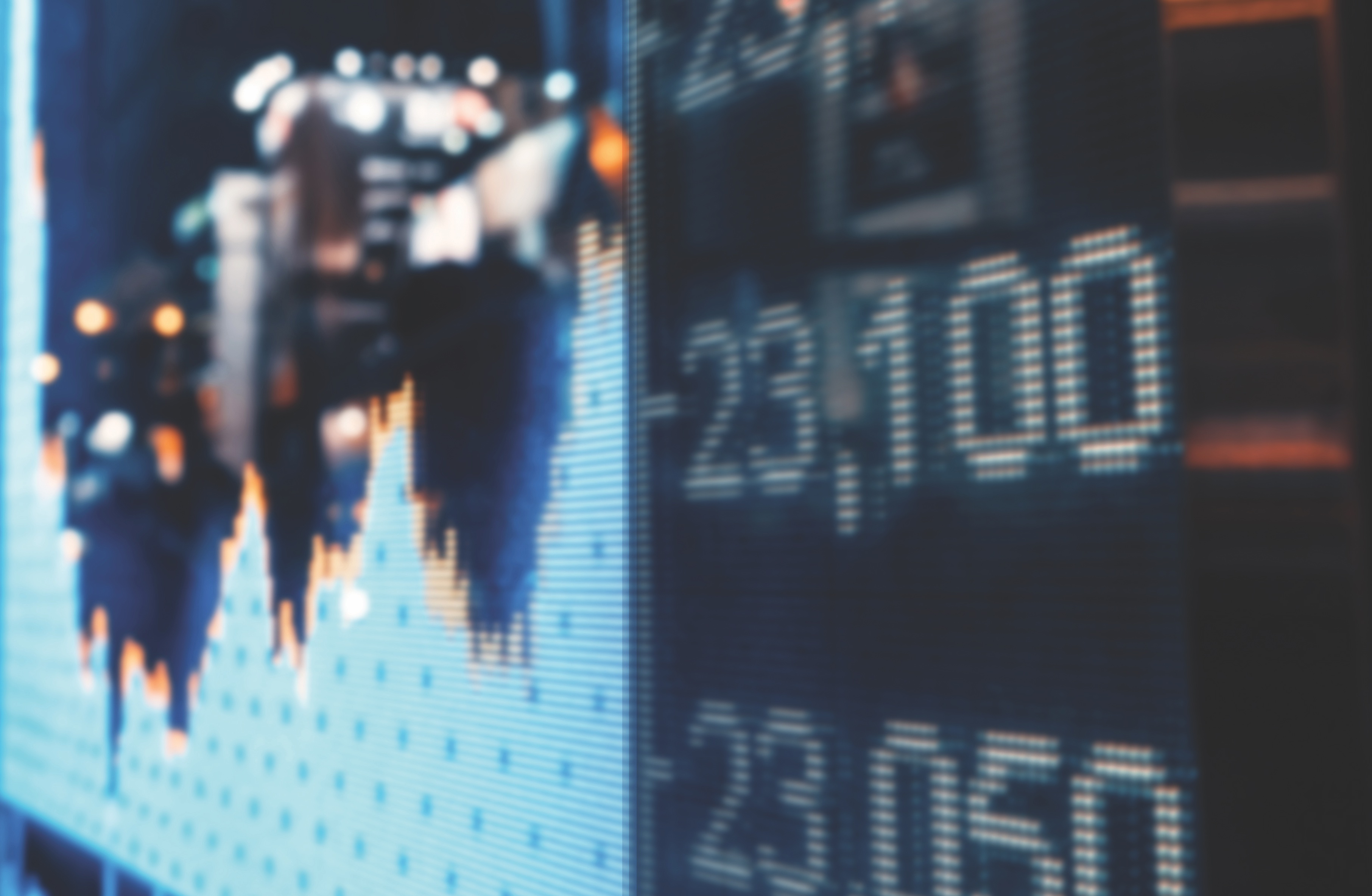 1What is Economics?
Learning Goals
Once you have completed this chapter, you should be able to:
Realize the importance of economics as a social science
Understand the purpose and benefit of economic thinking
Recognize that choices express priorities and have different types of consequences
Begin thinking like an economist
Use models to focus and direct economic decision making
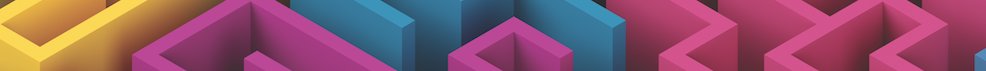 Key Terms
Effective (use of resources)
Priority
Consequence
Efficient (use of resources)
Economize
Economics
Social science
Stakeholder
Scientific method
Economy
Analytical (or positive) economics
Normative (or policy) economics
Utility
Util
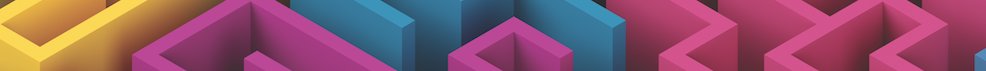 Why Study Economics?
To make sense of economic issues, you need a practical understanding of economic concepts and principles.
To assist with making daily choices regarding the use of scarce resources. (Will I spend my entire paycheque or allowance this week, or will I put part of it in my savings account?)
Economic knowledge and skills can lead to more effective civic participation.
The study of economics develops problem-solving, analytical, and critical-thinking skills that can be beneficial in choosing a wide variety of career paths in business, government, and education.
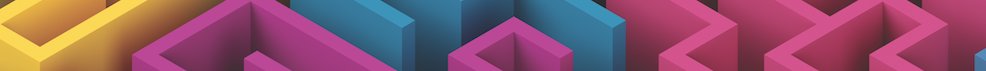 Making Difficult Choices
Effective (use of resources): To be effective means to do the right things so that goals are achieved
Personal and Family priorities: Priorities involve favouring one thing in place of another when both are not possible.
Choices have consequences. Economic thinking requires careful analysis of all cause-and-consequence relationships.
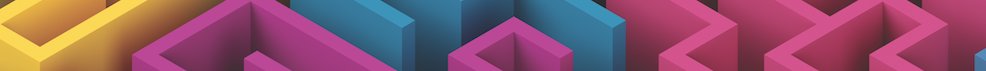 ECONOMIC THINKING
(to economize means to maximize benefits while minimizing costs
ECONOMIC CONSEQUENCES
Can be…
ISSUES
Reveal what needs immediate attention
Positive and/or negative
PERSPECTIVES
Help define personal and public interests, values, and concerns
Short-term and/or Lasting
Instant and/or delayed
CHOICES
Require careful analysis of benefits and costs for each available option
Direct and/or indirect
DECISIONS
Reflect priorities and trade-offs
Intended and/or unintended
ACTIONS
Require follow-through and evaluation of effectiveness
Local and/or global
Foreseeable and/or unforseeable
OUTCOMES
Reveal consequences and related issues
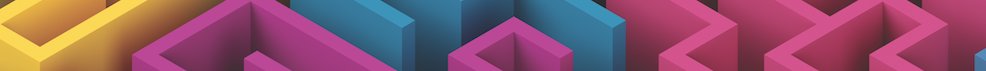 What Exactly Is Economics?
Economics: a practical science dealing with the production, distribution, and use of goods, services, resources, and wealth. It is ”the science of scarcity and choice.”
Economics as a social science: Because economics deals with the study of people (either individually or in groups) making decisions about the choices available to them, it falls into the category of a social science.
Economics, like all other natural and social sciences, uses a common investigative approach called the scientific method. The four components of the scientific method are observation, data collection, explanation, and verification.
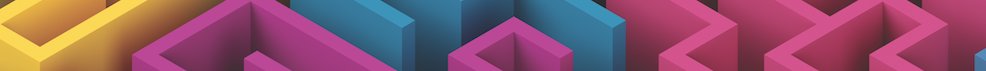 What is an economy, and how does it work?
An Economy…
Is a very complex or intricate system with many participants or stakeholders
Is dynamic or subject to constant movements and exchanges
Consists of interdependent people, groups, and institutions, each performing specialized roles
Involves a series of independent transactions motivated by economic goals
Involves numerous transactions that create two circular flows (goods and services move in one direction while money flows in the opposite direction to pay for what is received.
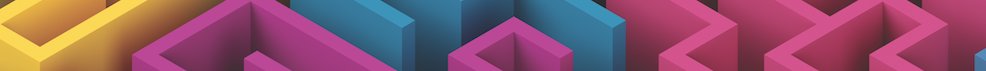 Analytical (or Positive) Economics
The branch of economics that deals with facts and direct observation of the world 
It is concerned with two types of statements: 
Descriptive statements portray the world as it is or has been in the pastFor example: “X is Y”, or “X was Y”
Conditional statements are forecasts based on the careful analysis of economic behaviorFor example: “If X, then Y”
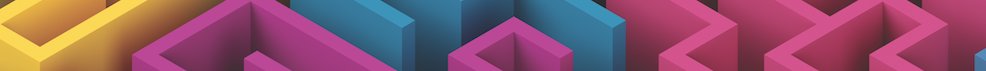 Normative (or Policy) Economics
The branch of economics that primarily concerns statements that contain value judgements.  
Normative statements express what economists think should be the case, based on their value judgements. These statements cannot be confirmed or refuted solely by reference to facts
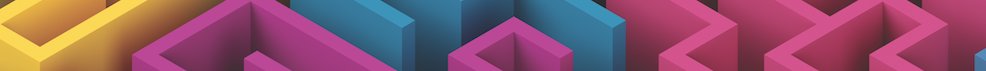